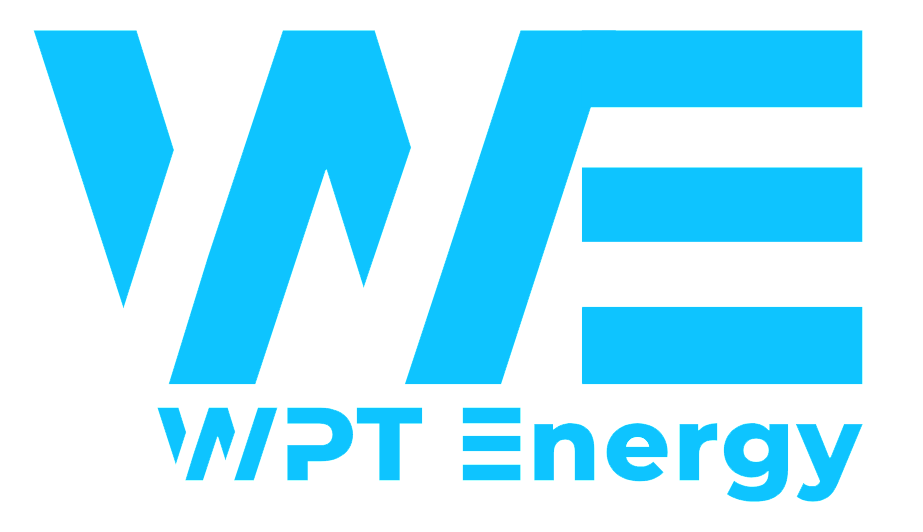 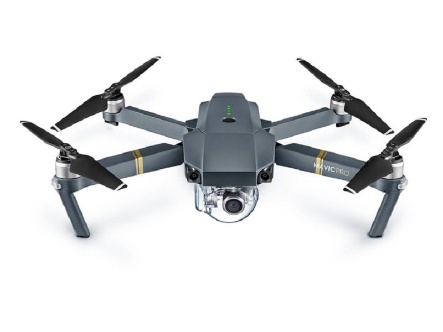 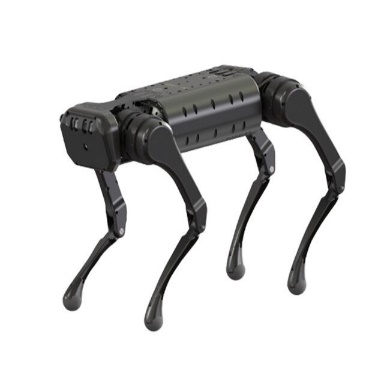 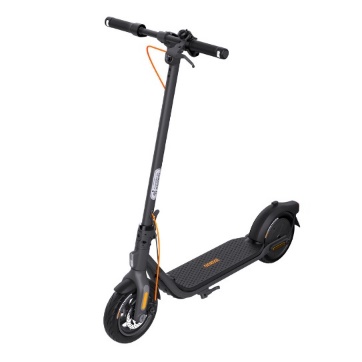 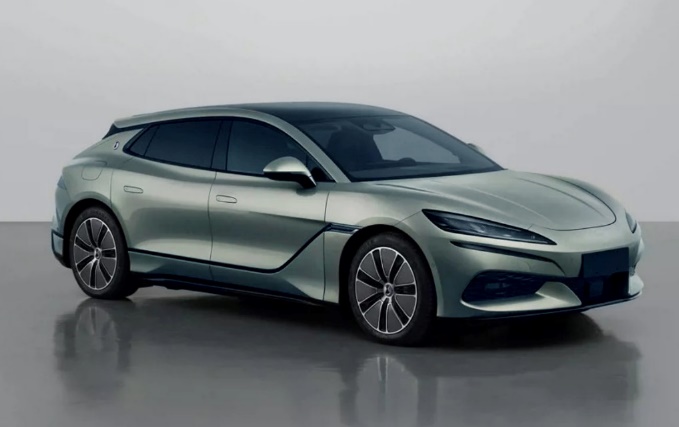 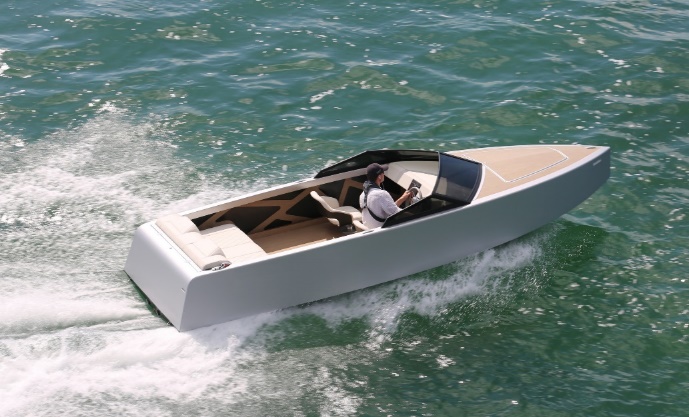 We believe that charging should be simple and invisible
INTRODUCTION
Vision 
To lead the transition to sustainable transportation through innovative, wireless charging solutions.

Mission
To create advanced wireless charging technology for electric vehicles, improving efficiency and user experience while reducing environmental impact.

Tagline
WE believe that charging should be simple and invisible.
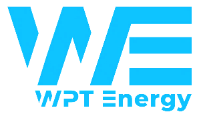 Team
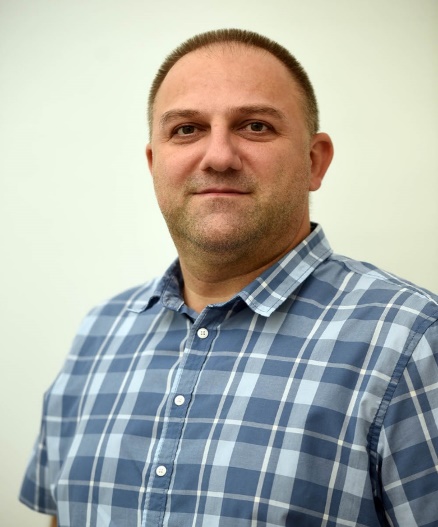 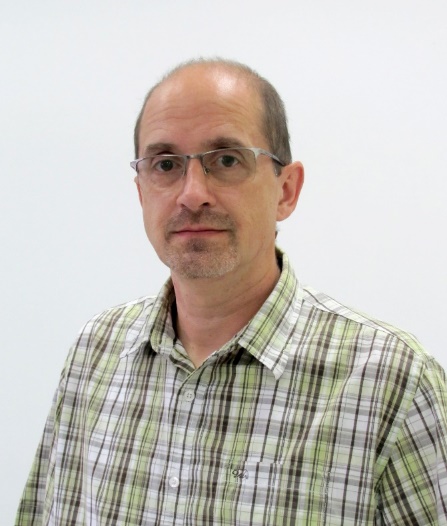 Institutions that supported our project
CEO
Dejan Janjić MsC
Co-Founder
COO
Branko Koprivica PhD
Co-Founder
CTO
Aleksandar Spasojević
Co-Founder
Project experience:
Project management
Protection of intellectual property 

Technical experience:
Measurements and instrumentation
Project experience:
Production of electronic boards
 
Technical experience:
Assasment  and analysis of electronic
Business experience:
Leading family company for 20 years

Technical experience:
Designing low and high-power electronics
Faculty of Technical Sciences in Čačak,
Science and Technology Park Čačak,
Innovation Fund of Republic of Serbia,
Chamber of Commerce of Serbia.
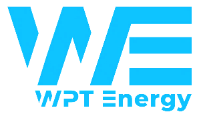 Problem
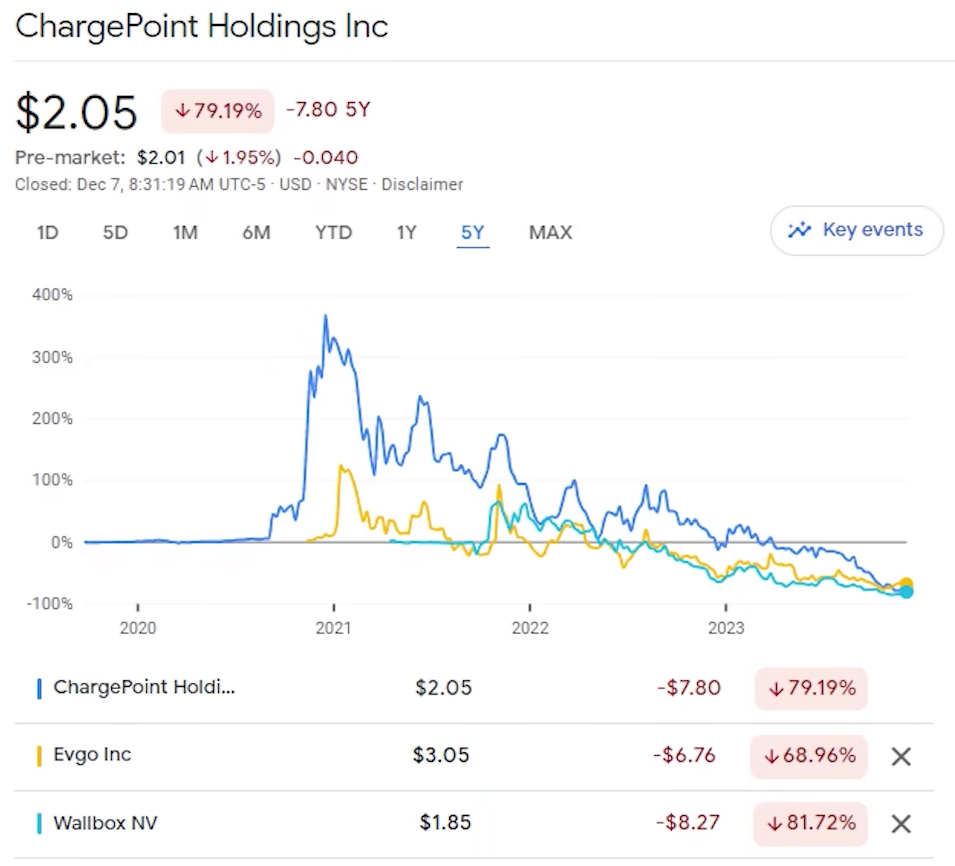 Largest charging companies lose value in the market
Up to 30% EV users do not want to buy EV again
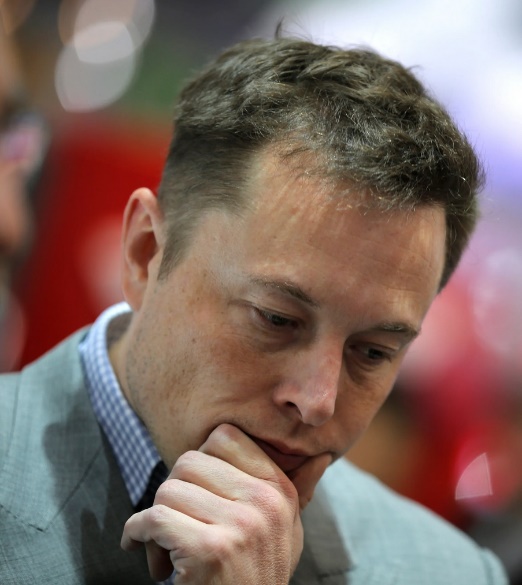 Reduced EVs sale
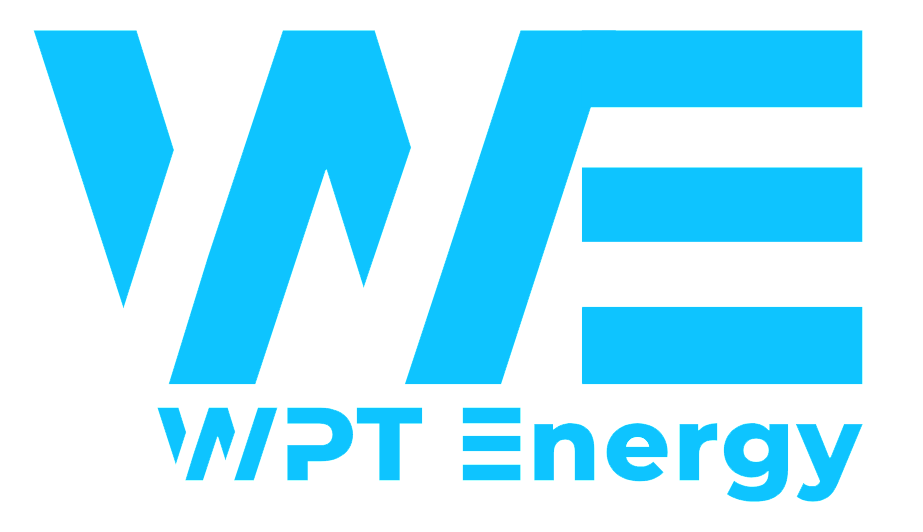 Solution
The solution to 50% of these problems is wireless charging
I am happy!
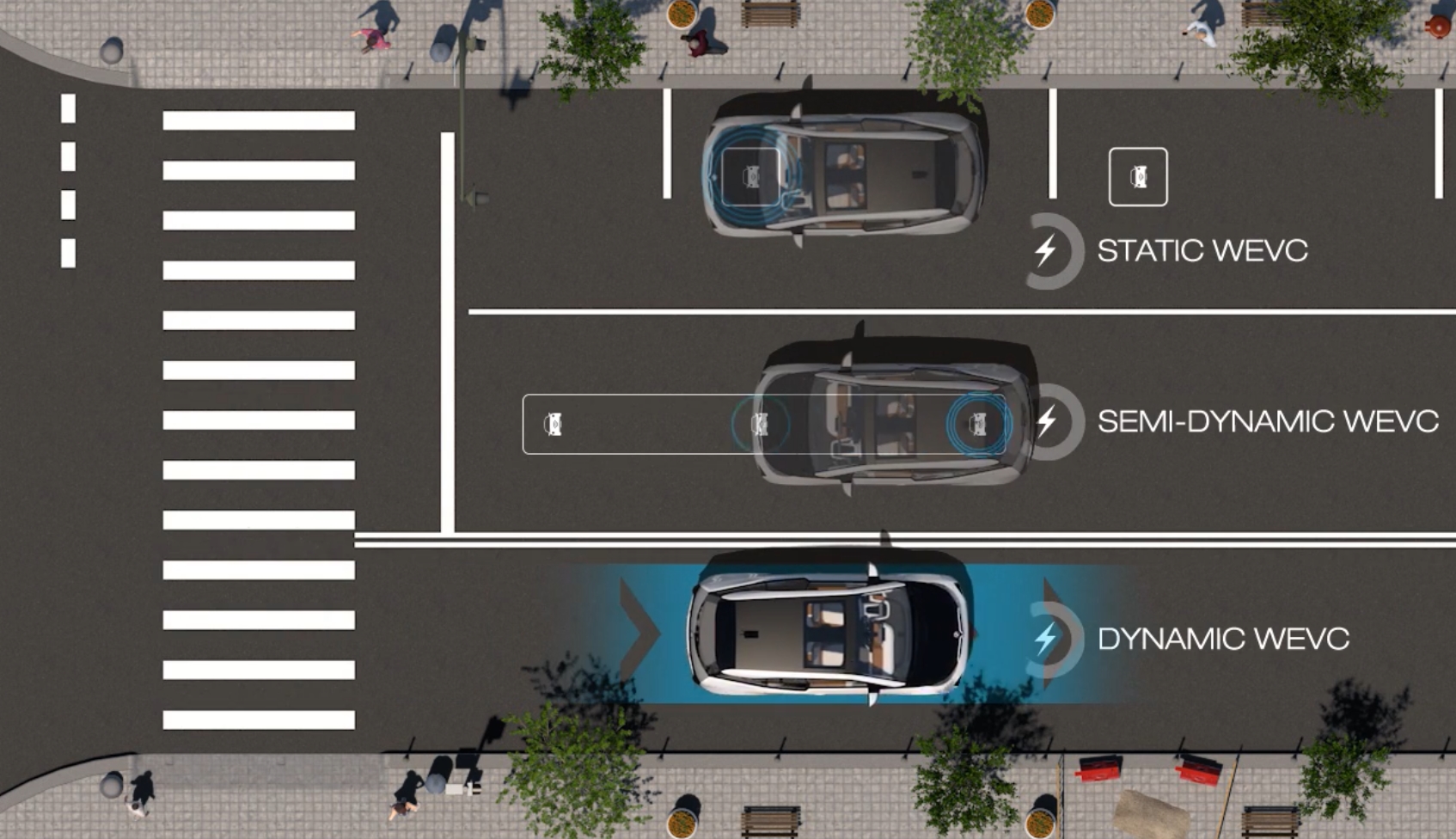 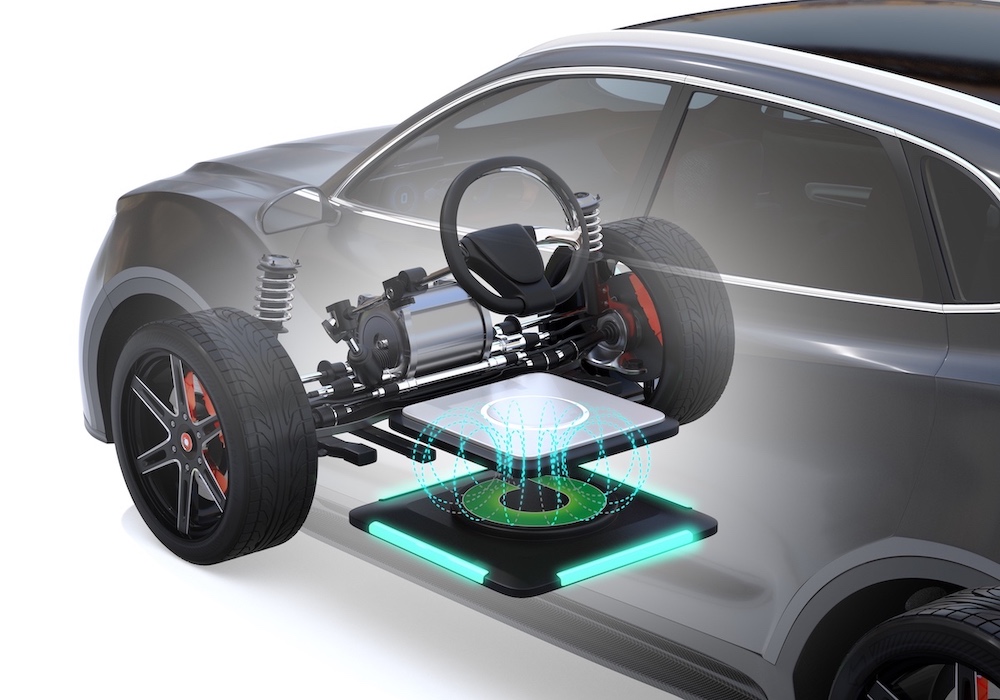 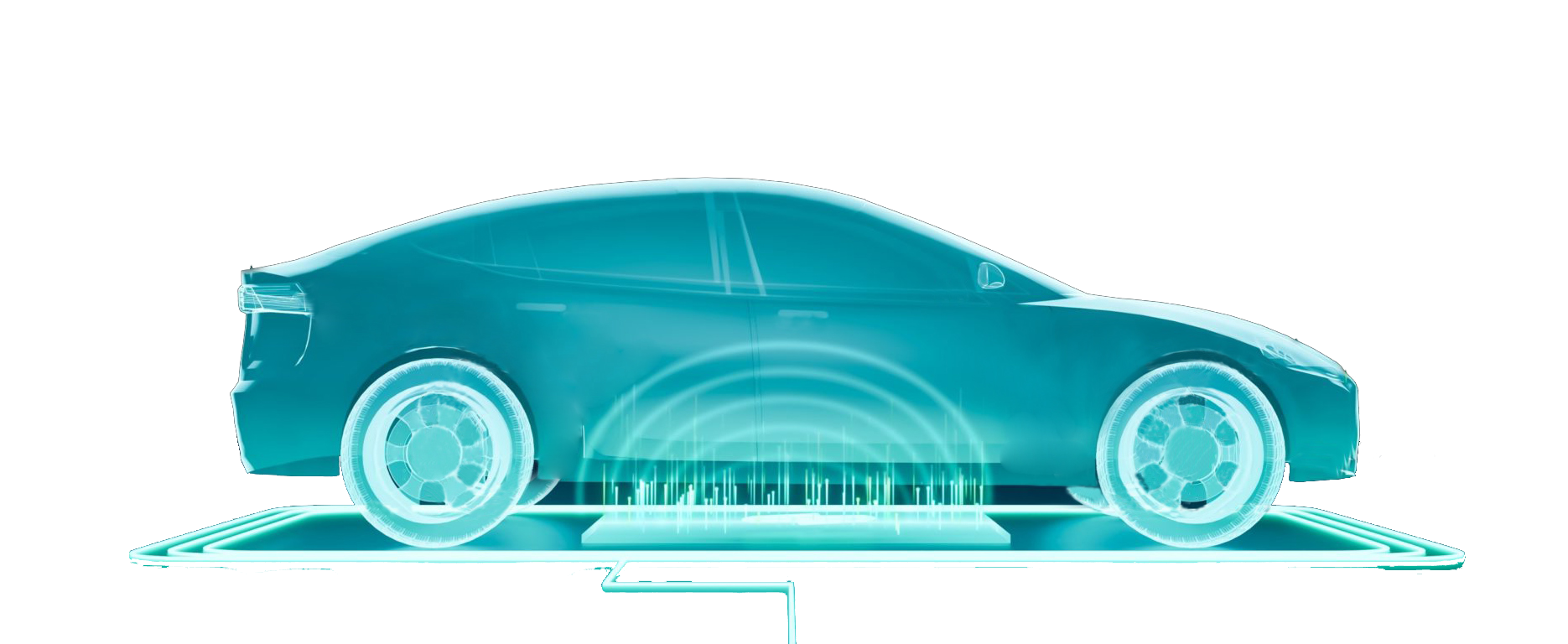 No problems with: 
connectors, 
cables, 
wired communications,
influence the weather  (rain, snow or ice).
Application of wireless charging gives:
more satisfied users
lower loss to companies.
Charging is enabled at: 
every parking space, 
every stopping point, 
while driving (charging road).
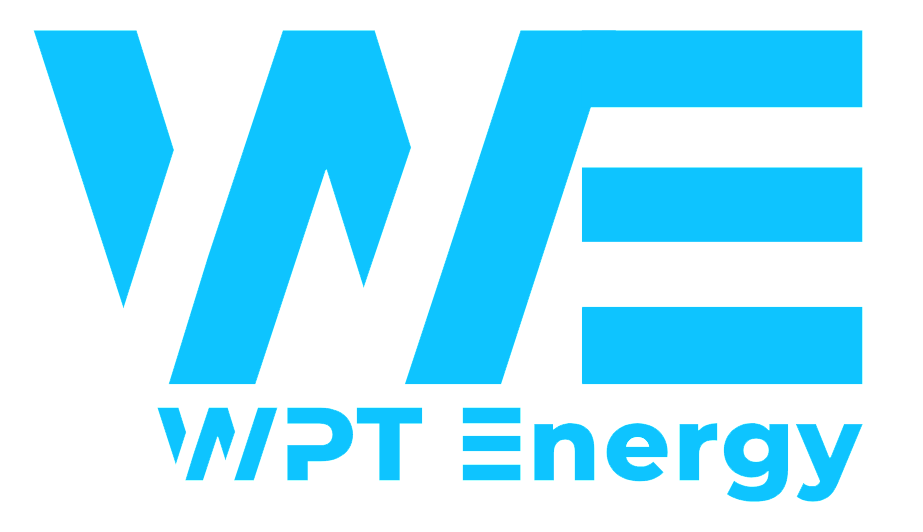 Market and early adopters
EV vehicles and EV Chargers 
Manufacturers
Energy Storage and 
Smart grid Providers
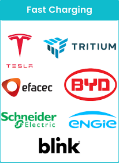 Key Customer Segments
EV Manufacturers
Fleet Operators (Taxi, Logistics, Public Transport) 
Charging Network Providers and Infrastructure Companies
Municipalities and Smart City Initiatives
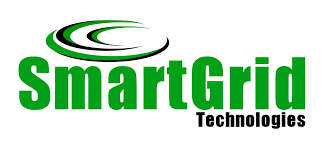 Industrial Automation and Robotics Companies
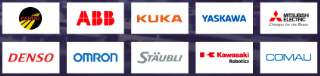 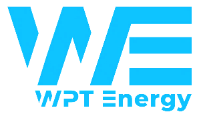 COMPETITION
Our main competitors include:
WiTricity
Qualcomm
Plugless Power
Evatran

However, our unique value proposition (UVP) lies in providing a more scalable, efficient, and cost-effective wireless charging solution tailored for various electric vehicles (cars, scooters, drones). Unlike traditional wired chargers, our technology offers greater convenience and sustainability, positioning us as a strong alternative in the rapidly growing EV market.
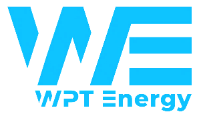 Market Validation and Industry Interest
Industry Validation and Stakeholder Feedback - Conversations with Key Players 

Charge&GO (EV charging network in Serbia) 
ElevenEs (Battery manufacturer)
Premier Taxi (Taxi fleet operator)

Survey Results

87% of respondents believe wireless charging would be more convenient than wired charging.
68% would prefer EVs with wireless charging capability as standard equipment.
81% believe dynamic wireless charging (while driving) would be useful in traffic-heavy areas.
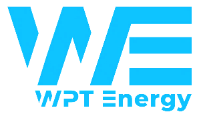 Financial Strategy
Projected Market Growth
The global wireless EV charging market is expected to grow from $100M in 2023 to $1.35B by 2030.
Early adoption by taxi fleets, logistics companies, and municipalities will drive the first wave of demand.
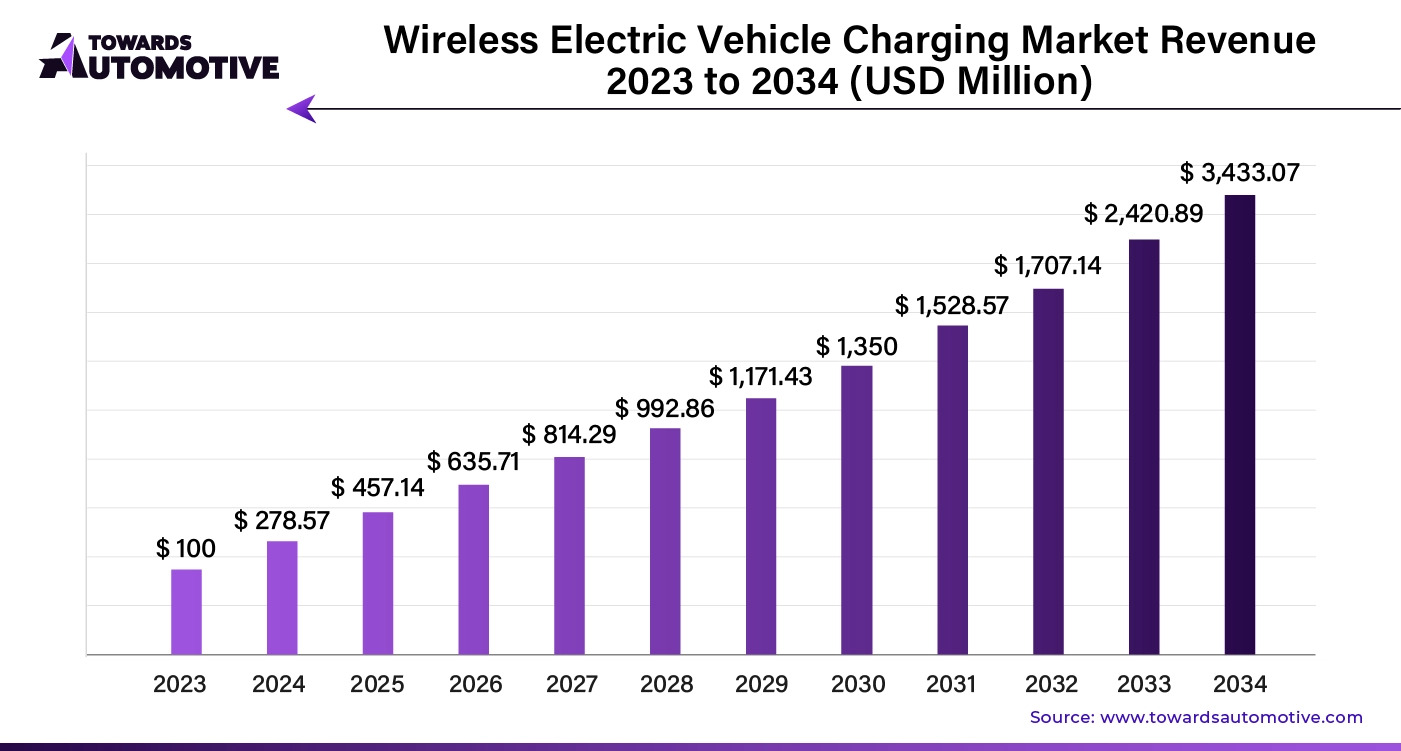 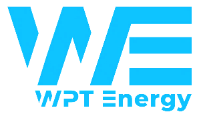 Financial Strategy
Investment and Growth Plan for EVs
Investment needs
   Scaling MVP to production-ready system
   IP protection, regulatory compliance and certifications
   Expanding business development efforts
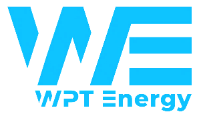 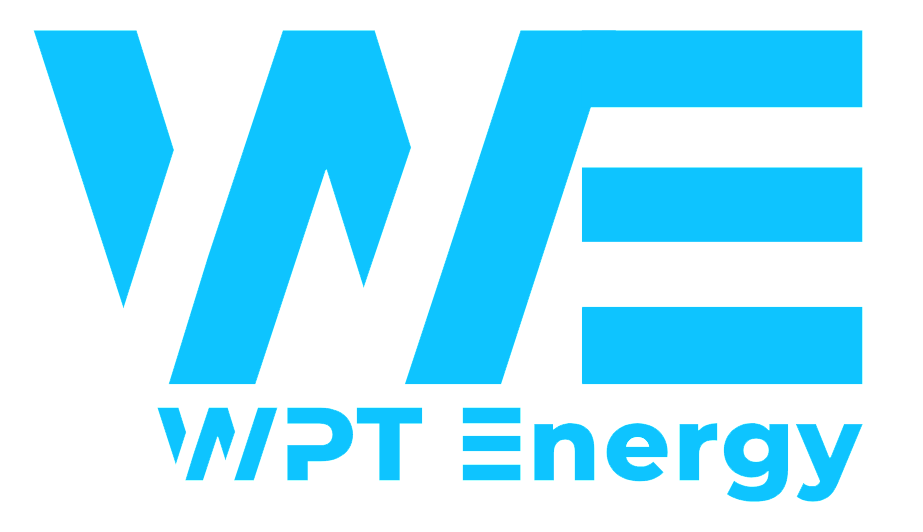 THANK YOU!
Join us in charging the future.
Invest in a greener tomorrow!
www.wptenergy.com
office@wptenergy.com